Shock
Kampala Advanced Trauma Care Course
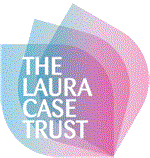 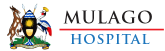 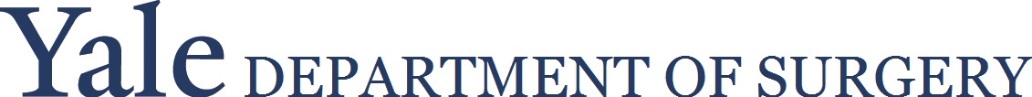 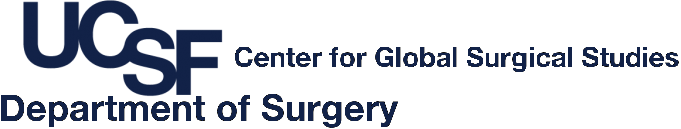 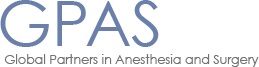 Outline
Shock Definition/Classification 
Management strategies/ideal treatment
Case Studies
Adaptations for resource-limited settings/context appropriate treatment
Shock
How do you define shock?
Inadequate tissue perfusion and oxygenation 
Treatment: restore blood flow and oxygen delivery 
Management
First identify its presence
Next identify its etiology
Classification of Shock
Hypovolemic:
Hemorrhagic	
Non-hemorrhagic

Cardiogenic

Obstructive
Flow obstructive
Increased intrathoracic pressure

Distributive: 
Septic
Anaphylactic
Neurogenic
Endocrine
Initial Trauma Assessment
Shock Physiology
Kampala Advanced Trauma Care Course
 Last Edited August 2016 by Maija Cheung MD & Michael DeWane MD
Hypovolemic Shock
Hemorrhagic
Most common type of shock encountered in trauma patients

Non-Hemorrhagic: absolute fluid loss
Diarrhea
Dehydration
Burns
Pancreatitis

Physiologic Effect:        CO:    	CVP:  	     SVR: 
Hemorrhagic Shock
Sites of massive hemorrhage:
Chest
Abdomen
Pelvis
Retroperitoneum
Long bones
External (ex: scalp laceration)
Hemorrhagic Shock
Sites and approximate blood loss: 
Pelvic fx	                     3 litres
Closed Femoral fx 		1.5-2 litres
Closed Tibial fx		500 ml
Haemothorax		2 litres
Hand sized wound           500 ml
Fist sized clot		500 ml
Rib fx (each)   		150 ml
Clinical Signs
Skin 			cold, pale, sweaty, cyanosed
Respiratory rate	 increased 
Capillary refill time	> 2 seconds
Pulse rate			 > 100bpm and 
blood pressure 		< 90mmHg
Urine output		 < 0.5 ml/kg/hr
Clinical Signs
Altered mental state: anxiety to coma
Pulse present?
radial 	             systolic > 80 mmHg
femoral	 	systolic > 70 mmHg
carotid	 	systolic > 60 mmHg
Tachycardia
Pulse pressure narrowed
Classification of Hemorrhagic Shock
Lethal Triad
Hypothermia
Acidosis
Coagulopathy
Cardiogenic shock
Etiology
Myocardial infarction
Arrhythmia
Cardiac contusion
Cardiomyopathy

Physiologic Effect:        CO:  	 CVP: 		SVR: 
Obstructive Shock
Flow Obstructive
Tamponade
Proximal aortic dissection
Air/fat embolism
Pulmonary embolism

Increased intrathoracic pressure
Tension pneumothorax
Tension hemothorax
Tension pneumohemothorax  

Physiologic Effect:        CO: 	   CVP:     SVR:
Distributive Shock
Distributive: 
Septic
Anaphylactic
Neurogenic
Endocrine 

Physiologic Effect:    SVR : 	  CO : early, then      CVP: 
Neurogenic Shock
Cervical/upper thoracic cord injury

Loss of sympathetic tone causes decrease in SVR

Note: intracranial traumatic injury does not cause ‘neurogenic shock’

Physiologic effect: 
 SVR 		
Normal CO		
 CVP		
Inappropriately normal HR
Initial Trauma Assessment
Shock Assessment & Management
Kampala Advanced Trauma Care Course
 Last Edited August 2016 by Maija Cheung MD & Michael DeWane MD
Monitoring a Patient in Shock
Physical Exam

Mental status
Skin turgor
Capillary refill
Skin temperature
Mucous membranes
JVP
Pulsus paradoxus
Heart sounds
[Speaker Notes: Open Access Image:
https://commons.wikimedia.org/wiki/File:Narkosemonitor.jpg
http://www.shutterstock.com/video/clip-13798049-stock-footage-concept-of-thinking-man-insight-for-marketing-financial-presentation-powerpoint-template-included.html]
Monitoring a Patient in Shock
Blood pressure, pulse oximetry, ECG
Foley catheter/urine output
Orthostatic vital signs
CVP
Mixed/central venous saturation and C.O.
[Speaker Notes: Open Access Image:
https://commons.wikimedia.org/wiki/File:Narkosemonitor.jpg
http://www.shutterstock.com/video/clip-13798049-stock-footage-concept-of-thinking-man-insight-for-marketing-financial-presentation-powerpoint-template-included.html]
Which Fluid to Use?
Data has consistently demonstrated superiority of which of the following fluids for initial resuscitation of the trauma patient in shock? 

Isotonic crystalloid (LR, NS)
Hypotonic crystalloid (1/2 NS)
Albumin
Oral rehydration
None of the above
Which Fluid to Use?
Data has consistently demonstrated superiority of which of the following fluids for initial resuscitation of the trauma patient in shock? 

Isotonic crystalloid (LR, NS) 
Hypotonic crystalloid (1/2 NS)
Albumin
Oral rehydration
None of the above
[Speaker Notes: Ideally LR except in TBI (NS, slightly hypertonic)]
Initial Resuscitation
Depends on etiology and degree of shock

Call for blood early in cases of hemorrhage

In someone without brain injury  target SBP of 80-90mmHg 

With TBI (GCS > 8)  target MAP > 80mmHg
Problems with High Volume Resuscitation
Rapid dilution of blood cells and coagulation factors
Decreased oxygen delivery and worsens bleeding 
Hypothermia 
Normal saline
 can worsen hyperchloremic metabolic acidosis & decrease renal blood flow
Colloids
can worsen coagulopathy 
increase risk of renal failure
high costs
Abdominal compartment syndrome
End Points of Resuscitation
Clinical End Points
Mental Status
Blood Pressure
Pulse 
Urine Output

Biochemical End Points
pH
Lactate
Base Deficit
LFTs, Creatinine
Transfusion Strategies
Bleed whole blood = transfuse whole blood

If woman of childbearing age or younger must give O– blood if blood type unknown
All pregnant Rh-negative trauma patients should receive Rh immunoglobulin therapy unless the injury is remote from the uterus (ex: isolated distal extremity injury)

Men may receive O+ or O- blood
Tranexamic Acid (TXA)
Prevents fibrinolysis – helps to stop excessive blood loss

Administer as early as possible to patients who are bleeding or at risk of significant haemorrhage (within 3 hours of injury)

Loading dose of 1 g infused over 10 min followed by an IV infusion of 1 g over 8 h
Initial Trauma Assessment
Case Studies
Kampala Advanced Trauma Care Course
 Last Edited August 2016 by Maija Cheung MD & Michael DeWane MD
Case Presentation
26yo M boda boda driver is brought in after a collision with an open femur fracture and abdominal bruising. BP 98/70  HR 133, no obvious active bleeding. Hgb returns miraculously and promptly at 12.4

Which is a reassuring sign he is not bleeding? 
 HR 133
 BP 98/70
 Hgb 12.4
 No active bleeding observed
 None of the above
[Speaker Notes: ANSWER: 5]
Case Presentation
For the patient in the previous scenario, what is the best access to allow for large volume resuscitation in this patient? 

 2 x 18 g PIV
4 x 20 g PIV
2 x 14g PIV
7Fr triple lumen CVC
[Speaker Notes: ANSWER: 3  - use large bore IVs]
Case Presentation
23 y/o M was transported to ED after being run over by a Matatu. His initial vital signs are HR 51, BP 70/30, O2 saturation 98% on room air. The patient is insensate from his chest down and cannot move his legs.

What treatment would be most appropriate?

1-2L of crystalloid
 Dobutamine or Phenylephrine 
 Norepinephrine
 100mg Hydrocortisone
 None of the above
 A & C
[Speaker Notes: ANSWER: F]
Case Presentation
With regard to the the patient in the previous scenario, what type of shock is this? 

 Cardiogenic
 Septic
 Hypovolemic
 Neurogenic
 Mixed
Case Presentation
A 22 year old man is involved in a high speed boda boda accident with a femur fracture and chest trauma. He arrives with no palpable BP, pulse of 130 when connected to ECG, absent breath sounds on the right.

What do you want to do next?

 Needle decompression R chest
 Transfuse blood
 Transfuse crystalloid
 Transfuse colloid
 Start CPR
 A & E
[Speaker Notes: ANSWER: F]
Case Presentation
22 y/o F involved in high speed MVC with 20% burns. She arrives in the ER intubated. BP 60/palp. Pulse 130. She has absent breath sounds on the right
How would you manage this?
What type of shock is this? 
 Cardiogenic
 Septic
 Hypovolemic
 Neurogenic
 Mixed
Summary
The goal of the treatment of shock is restoration of oxygen delivery to the cell
Most patients in shock who are injured are bleeding!!!
The key determinant of survival is the time between onset and cessation of hemorrhage
Remember the pump, pipes and fluids to sort out unusual causes of hypotension
Attempts to restore normotension with aggressive isotonic crystalloid infusion may increases blood loss and not improve survival
Initial Trauma Assessment
Adaptations for Resource Limited Settings
Kampala Advanced Trauma Care Course
 Last Edited August 2016 by Maija Cheung MD & Michael DeWane MD
Adaptations to Limited Resource Setting:
Limited IV Fluids:
Warm lactated ringers is the preferred fluid of choice but use NS if LR is not available 
IV Access:
Attempt to gain access through a peripheral vessel however if this fails fluids can be given through the intraosseous route, through a central line or saphenous vein via cutdown 
If you are bleeding but do not have surgical control:
Transfuse blood but allow permissive hypotension (keep systolic blood pressure <90) as higher pressures may dislodge clots and worsen bleeding
Send for a surgeon and look for the source of bleeding
Useful Resources
Trauma.org
Trauma Care Manual - Ian Greaves, Keith Porter, Jim Ryan
Trauma Management- Demetrios Demetriades, Juan A. Asenio
Collaborators
Peter Muwanguzi, MBChB, MMed Orthopedics
Martha Namugga, MD, MMed General Surgery 
Sarah Ullrich, MD - Yale General Surgery Resident 
Maija Cheung, MD - Yale General Surgery Resident
Michael DeWane, MD - Yale General Surgery Resident 
Naomi Kebba, MD – Surgeon, Uganda Heart Institute 
Michael Lipnick, MD - UCSF Anesthesiologist 
Kintu Luwaga, MD– Surgeon, Mulago Hospital
Jackie Mabweijano, MD – Surgeon, Mulago Hospital
Rodney Mugarura, MD – Orthopedic Surgeon, Mulago Hospital
Doruk Ozgediz, MD - Yale Pediatric Surgeon
Last Edited April 2019 by Sarah Ullrich MD